Lecture 5: Random compression
Announcements
Week 3 lab posted to Piazza, due Friday 2/9
Week 3 reading assignment posted to Piazza
[Speaker Notes: Last time we discussed several message authentication codes, like CBC-MAC, CMAC, and OMAC. We ended the lecture by saying that actually none of them are the fastest to use in practice today. To understand a better approach, we must first add a new cryptographic primitive to our toolbox.]
Minicrypt’s building blocks
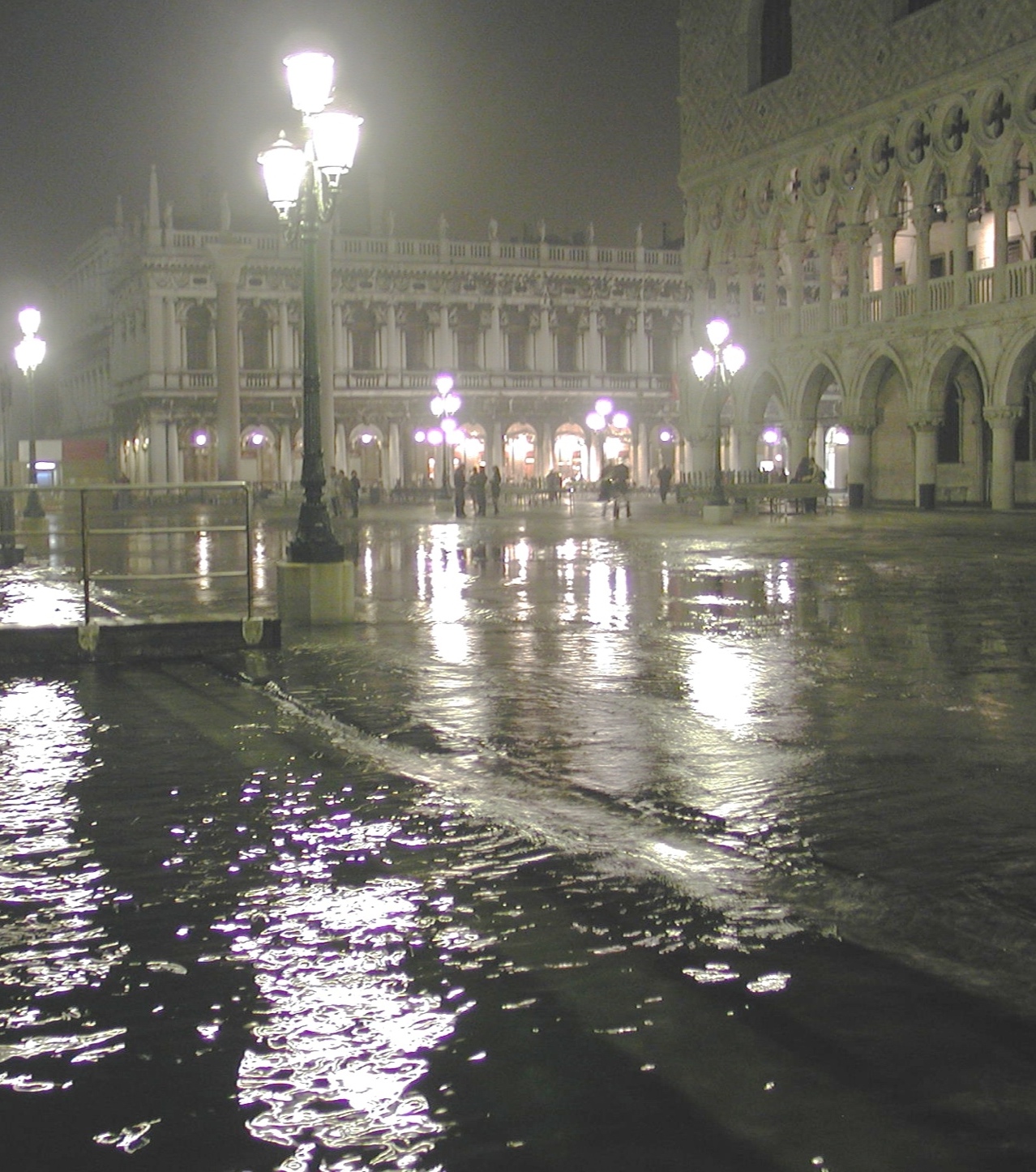 Secret random permutation
XOR operation
Public random function
X
X
K
X
P
K
⊕
R
Y
Y
Y
[Speaker Notes: TCB = Trusted Computing Base]
Today: Length-reducing random functions
Consider random functions R: {0,1}in → {0,1}out of various input + output lengths
If an adversary A has not explicitly queried the oracle on some point x,
then the value of R(x) is completely random… at least as far as A is concerned
–Jon Katz and Yehuda Lindell, Introduction to Modern Cryptography
[Speaker Notes: Today, we will see random permutation → block cipher]
Random oracles & collision-resistant hash funcs
infinite set
finite set
Bellare Rogaway 1993: “Random oracles are practical”
Two step process:
Pretend we have random oracle R, produce crypto protocol PR that uses it
Replace R with an “appropriately chosen” function H, and hope that it works

We argue that the random oracle model -- where all parties have access to a public random oracle -- provides a bridge between cryptographic theory and cryptographic practice. In the paradigm we suggest, a practical protocol P is produced by devising and proving correct a protocol PR for the random oracle model and then replacing oracle accesses by the computation of an “appropriately chosen” function H. This paradigm yields protocols much more efficient than standard ones while retaining many of the advantages of provable security. We illustrate these gains for problems including encryption, signatures, and zero-knowledge proofs.
[Speaker Notes: Full paper title-
Random oracles are practical: a paradigm for designing efficient protocols]
Counterpoint
Counter-counterpoint
Response from practitioners(including Halevi in the paper):for some reason this idea seems to work anyway… so just go with it
Theoreticians relent, but reluctantly. Usually, they reference constructions involving a random oracle derogatorily as heuristic in nature.
Bellare Rogaway 1993: “Random oracles are practical”
Two step process:
Pretend we have random oracle R, produce crypto protocol PR that uses it
Replace R with an “appropriately chosen” function H, and hope that it works
✔
?
So… what is an “appropriately chosen” H?
Def. A hash function H: {0,1}* → {0,1} η is an efficiently-computable function that accepts unbounded input and outputs strings of a fixed length η
Security notions against adversaries who possess the code of H
Preimage resistance: given y = H(x) for a “randomly” chosen x, difficult to find any preimage x’ s.t. H(x’) = y
2nd preimage resistance: given “randomly” chosen x, difficult to find another x’ s.t. H(x’) = H(x’) noticeably faster than an exhaustive search of 2η values
Target collision resistance: same as CR, except x chosen before H is known
Collision resistance: given only H, difficult to find two different inputs x and x’ s.t. H(x’) = H(x’) noticeably faster that a birthday bound search of 2η/2 values
stronger
[Speaker Notes: These definitions get stronger toward the bottom

Target collision resistance = 2-universal one-way hash function

Bellare Hoang Kelelveedhi 2015 paper "Instantiating Random Oracles via UCEs" provides the first mechanism that formally captures (part of) strength implicit in this random oracle: it's a universal computational extractor]
So… what is an “appropriately chosen” H?
Def. A hash function H: {0,1}* → {0,1} η is an efficiently-computable function that accepts unbounded input and outputs strings of a fixed length η
Security notions against adversaries who possess the code of H
Notes
H is length-reducing → collisions must exist! Hope is that they're hard to find
“Given the code of H” piece is huge: not just an oracle to query like with block ciphers
Most block ciphers break if adv sees the code, since the key is readily identifiable from it
Birthday bound restricts the theoretical limit of difficulty of collision attack
Birthday bound, explained
Given a set of size L, say you wish to draw an item M times with replacement
Question: what is the chance that you pick the same element twice?
Easier to compute the opposite question: chance of distinct elements
Pr[ distinct elements ]	= nPr(L, M) / LM
	= 1 × (1 – 1/L) × (1 – 2/L) × ⋯ × (1 – (M-1)/L)
	≈ 1 × e-1/L × e-2/L × ⋯ × e-(M-1)/L because 1 – x ≈ e-x
	= exp[ -M × (M – 1) / L]
	≈ exp[ -M2 / 2L]
For large L, the expected # of items to draw before the first collision is approx
π L / 2 ≈ 1.25  L
The distribution of M is tightly concentrated around its expected value
[Speaker Notes: Alternate representation, from https://www.cs.umd.edu/~waa/414-F11/IntroToCrypto.pdf (sec 4.2):
Suppose a bag has L balls in it, all of different colors. We draw one ball at a time from the bag and write down its color, we then replace the ball in the bag and
draw again. What’s then the probability, after M balls have been taken out of the bag, that we have obtained at least one repeated color?]
Birthday bound, pictured
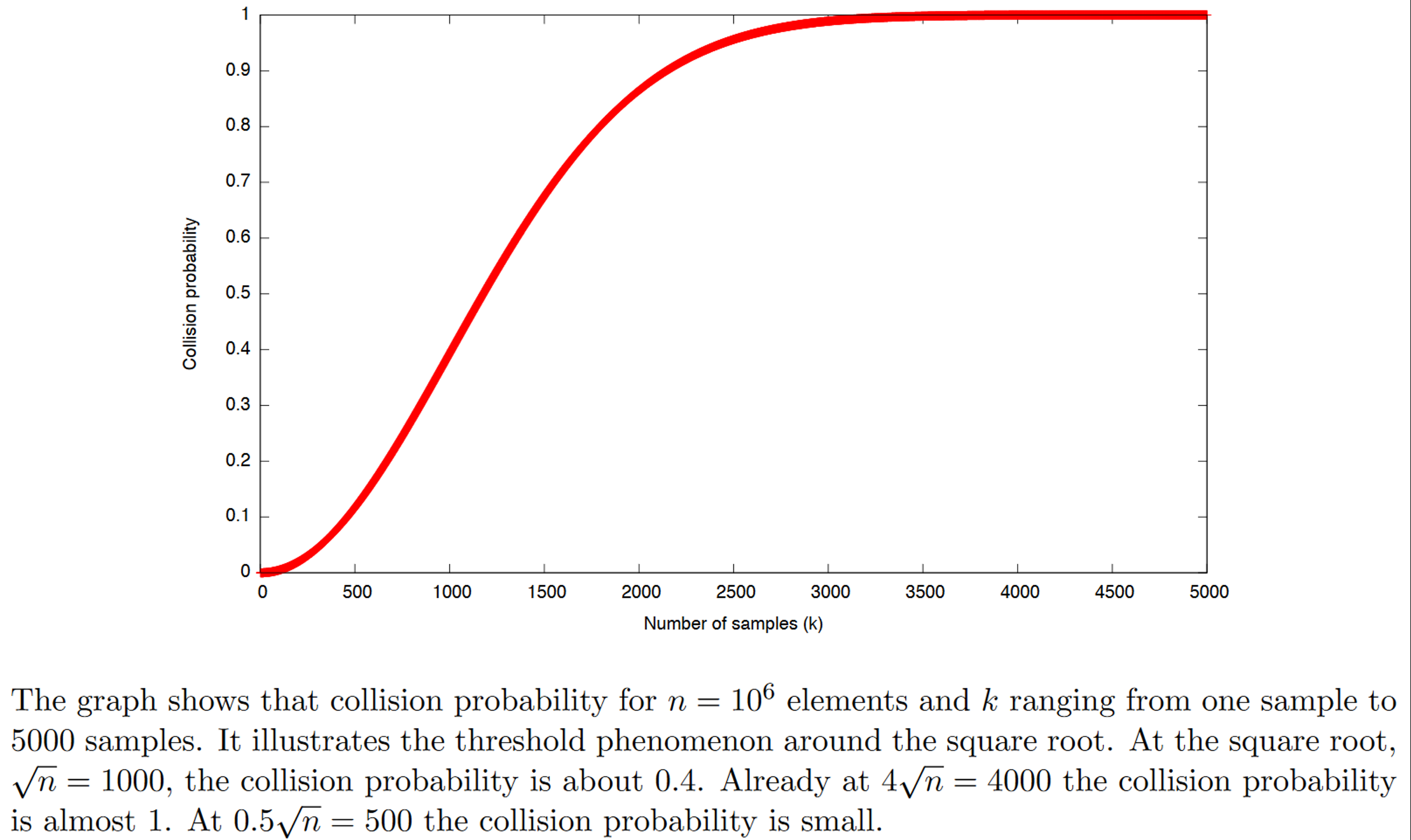 For large L, the expected # of items to draw before the first collision is approx
π L / 2 ≈ 1.25  L
The distribution of M is tightly concentrated around its expected value
[Speaker Notes: Alternate representation, from https://www.cs.umd.edu/~waa/414-F11/IntroToCrypto.pdf (sec 4.2):
Suppose a bag has L balls in it, all of different colors. We draw one ball at a time from the bag and write down its color, we then replace the ball in the bag and
draw again. What’s then the probability, after M balls have been taken out of the bag, that we have obtained at least one repeated color?]
Uses of hash functions
Privacy
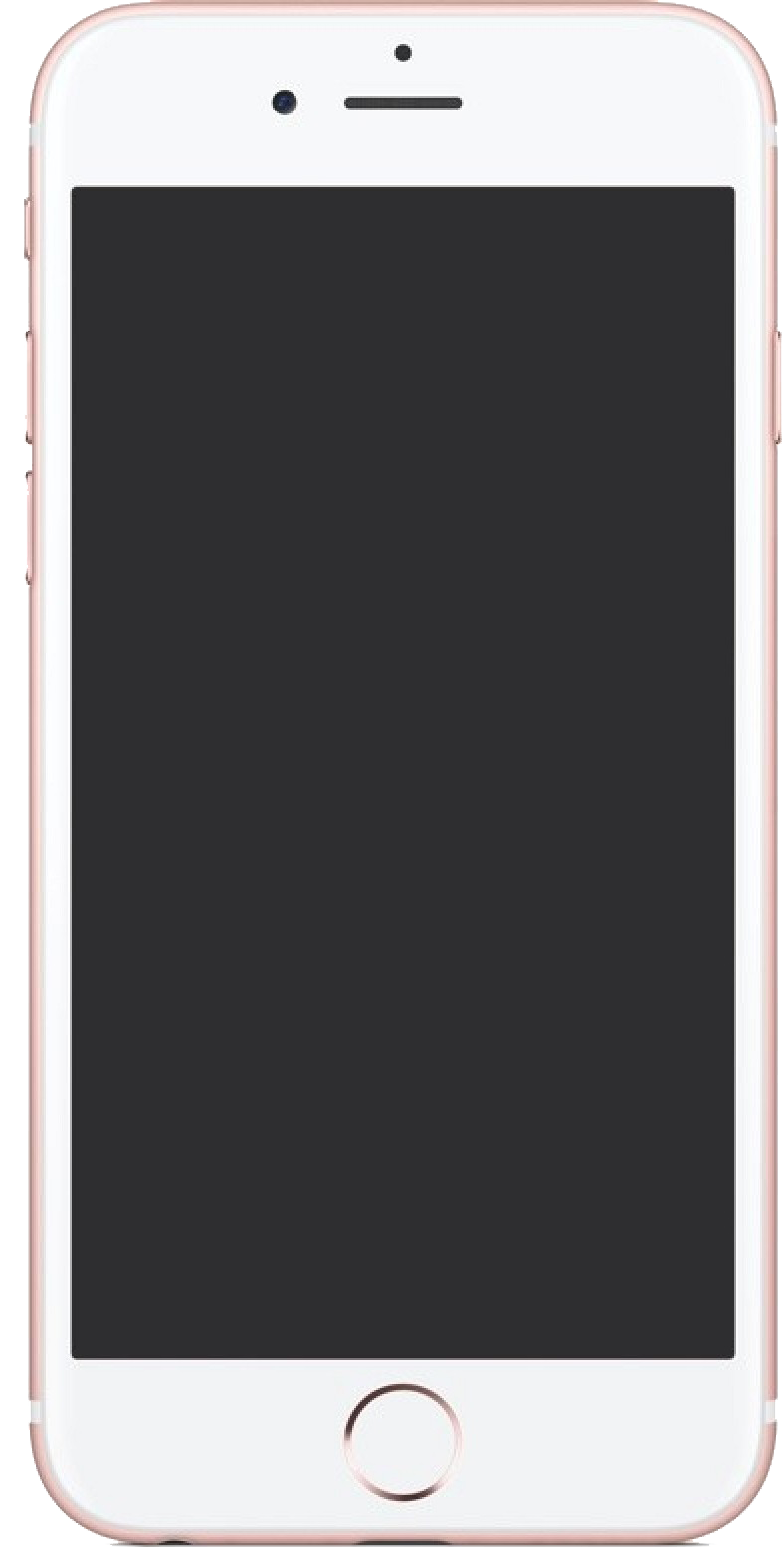 Building block ciphers[Even Mansour]
Random number generation
Key evolution for forward secrecy
Extraction of random-looking bits from a source with entropy (e.g., password, fingerprint)
Potentially also: derive a cryptographic key from it (Touch ID)
Note: only use a hash function that is specially crafted for this purpose!
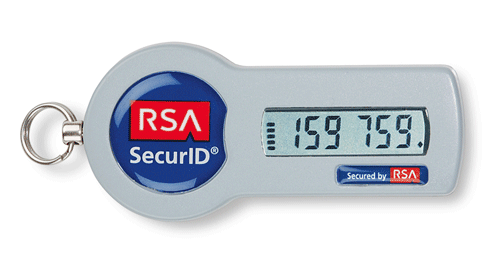 [Speaker Notes: Images taken from https://upload.wikimedia.org/wikipedia/commons/d/d3/Token.gif and https://upload.wikimedia.org/wikipedia/commons/a/a7/IPhone_6S_Rose_Gold.png]
Uses of hash functions
Privacy
Authenticity
Building block ciphers[Even Mansour]
Random number generation
Key evolution for forward secrecy
Extraction of random-looking bits from a source with entropy (e.g., password, fingerprint)
Potentially also: derive a cryptographic key from it (Touch ID)
Note: only use a hash function that is specially crafted for this purpose!
Digital signatures: both public and symmetric via HMAC[Bellare Canetti Krawczyk 96, RFC 2104]
Authenticating users, data, or code
Potentially timestamp for freshness
Conversely, modification detection scheme (Merkle trees)
Proof-of-work systems (Bitcoin): prohibit parallelization and pre-computation before you know input
Common theme of these applications
Don't need inverses!
In fact, strongly prefer that it's not possible/easy
Popular families of hash functions
Ron Rivest’s Message Digest family
Secure Hash Algorithm (SHA) family
1991 MD5 (128 bits) is most well-known, still sadly in use today despite being completely broken.
Some of the earlier iterations never reached the public domain, and all have mostly been discarded
MD6 was a submission to the SHA-3 competition. Its security analysis originally had problems, so the authors recommended that NIST not continue it.
NSA-designed, NIST-approved
The original SHA-0 was retracted before standardization
1995: SHA-1 (160 bits) is still in use today, though slowly fading
Wang, Yin, Yu 04: 269 step collision algorithm
Stevens et al 17: found collision in 263 steps
2001: SHA-2 family (224, 256, 384, or 512 bits) is the recommended hash function to use today
All follow a Merkle-Damgard design
[Speaker Notes: N bit output => find collision in 2^(N/2) time due to birthday bound

Ethan Heilman fixed the differential cryptanalysis study of MD6.]
Hash function lifetimes: collision resistance
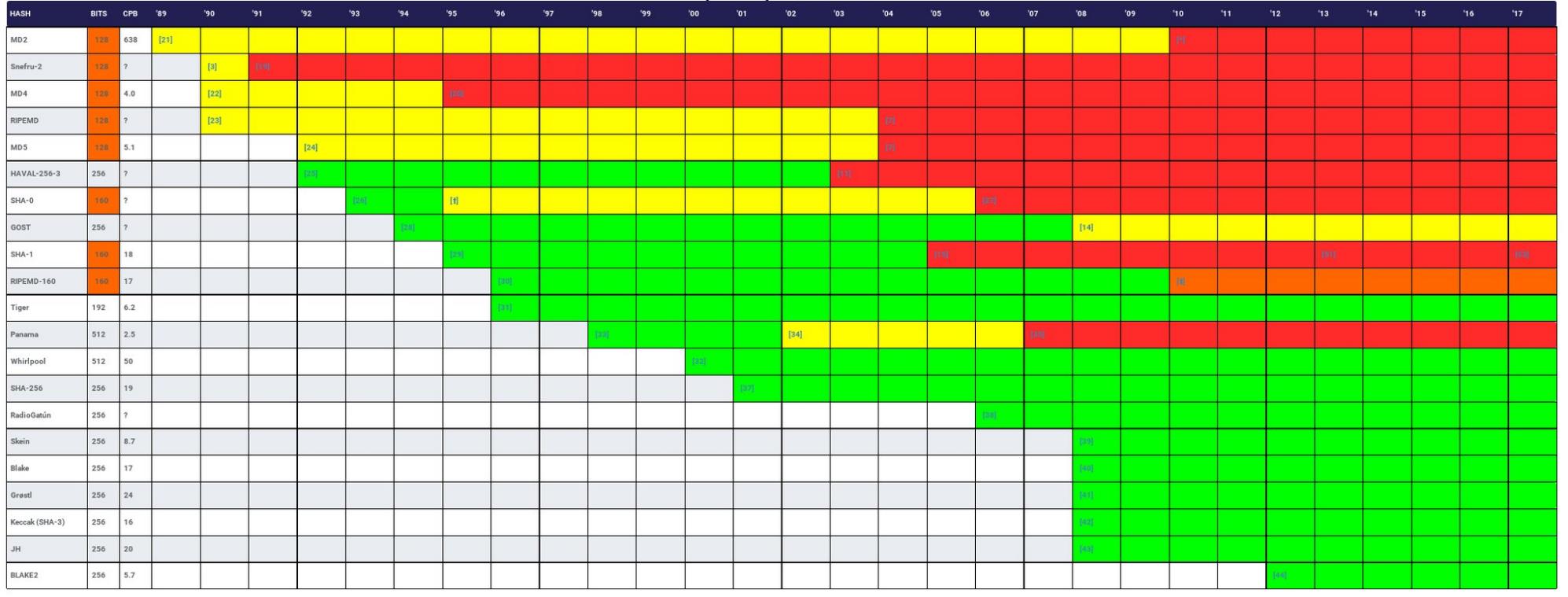 Source: https://z.cash/blog/hash-functions.html and http://valerieaurora.org/hash.html
Hash function lifetimes: second preimage resistance
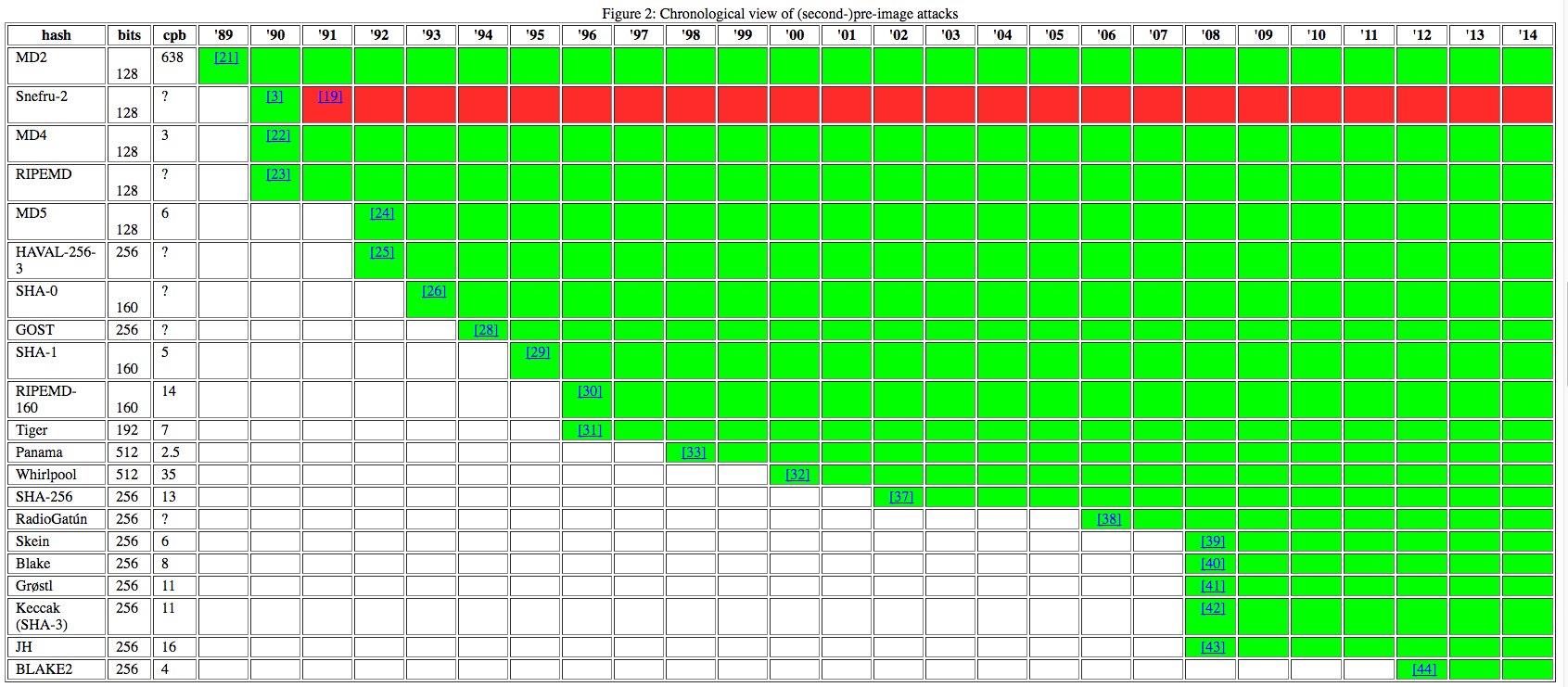 Source: https://z.cash/blog/hash-functions.html and http://valerieaurora.org/hash.html
Merkle-Damgard paradigm
Consider random functions R: {0,1}in → {0,1}out of various input + output lengths
[Speaker Notes: Today, we will see random permutation → block cipher]
Merkle-Damgard design
As with variable-length MACs (and encryption schemes), the design of a variable-length input hash function requires building two separate primitives:
A fixed-length, compressing random-looking function
A mode of operation that iterates this function multiple times in a smart manner
IV for hash function is typically fixed in spec, not user configurable.
If you need something public-but-unique in addition to message,a salt is the hash function equivalent to a nonce from encryption.
Mn
M1
M2
C
C
C
…
IV
hash
[Speaker Notes: We begin with item #2]
Merkle-Damgard design
“The vulnerability of [a hash function] construction is due to its finite state, [a limitation that does] not apply to a random oracle.”
–Keccak team, Cryptographic sponge functions
Mn
M1
M2
C
C
C
…
IV
hash
[Speaker Notes: We begin with item #2]
Questions about Merkle-Damgard
Length extension attack
Mn+1
Mn
M1
M2
C
C
C
C
…
hash
Countermeasures to length extension
Add a finalization step
Mn
M1
M2
C
C
C
…
final
hash
IV
Countermeasures to length extension
Add a finalization step
Wide pipe strategy: C’s output > hash’s output, simply truncate at the end
Mn
M1
M2
C
C
C
…
IV
hash
[Speaker Notes: Note: wide pipe is a type of finalization]
Questions about Merkle-Damgard
Length extension attack
Add a finalization step
Wide pipe strategy: C’s output > hash’s output, simply truncate at the end
Padding: Mihir Bellare’s 3 constraints for padding avariable-length input without creating collisions in the padding
Message M is always a prefix of pad(M)
If |M1| = |M2|, then |pad(M1)| = |pad(M2)|
If |M1| ≠ |M2|, then last block of pad(M1) ≠ last block of pad(M2)
One convention: write string length as the sole contents of final block
Why Bellare’s padding suffices
Thm. If C: {0,1}2η → {0,1} η is collision-resistant, then H: {0,1}* → {0,1} η resulting from any fixed number of iterations of Merkle-Damgard is too.
Proof sketch. Show that collision in H ⇒ collision in C. Let |M| = L and |M’| = L’
If L ≠ L': Collision in the final steps: C(something || L) and C(something || L')
If L = L': State after each C start out different, become identical somewhere!
M1
M1’
M2
M2’
L
L’
…
…
C
C
C
C
C
C
H(M)
H(M)
IV
IV
Questions about Merkle-Damgard
Length extension attack
Add a finalization step
Wide pipe strategy: C’s output > hash’s output, simply truncate at the end
Padding: Mihir Bellare’s 3 constraints for padding avariable-length input without creating collisions in the padding
Message M is always a prefix of pad(M)
If |M1| = |M2|, then |pad(M1)| = |pad(M2)|
If |M1| ≠ |M2|, then last block of pad(M1) ≠ last block of pad(M2)
One convention: write string length as the sole contents of final block
Related to padding: what is the cleanest way to produce a keyed cipher without causing padding problems again?
Hash function → MAC
Recall: “we can partition input space via H(K || M) if K, M are distinguishable”
Length extension concerns allow distinguishing from a truly random function
NMAC: let’s use C one more time as a type of finalization
Essentially: H(K1 || M) pares M down to a size that K2 can process
L
M1
C
C
C
C
…
K2
K1
IV
tag T
H(K1 || M)
HMAC [Bellare Canetti Krawczyk 97]
Just as with CMAC → OMAC, nobody wants to carry around multiple keys
HMAC: use C itself to derive two “independent”-ish keys from one initial key
Uses fixed constants ipad = 0x5C, opad = 0x36 repeated to equal the length of the key
L
M1
…
C
C
C
K ⊕ ipad
IV
C
C
K ⊕ opad
tag T
IV
Strength of HMAC
Thm. HMAC is an EU-CMA MAC as long as:
The compression function C is pseudorandom
The Merkle-Damgard iteration mechanism is collision-resistant
Bellare (2005) removed condition #2 to show that HMAC can apply to systems like MD5 and SHA1 that are no longer believed to be collision resistant
https://www.bu.edu:
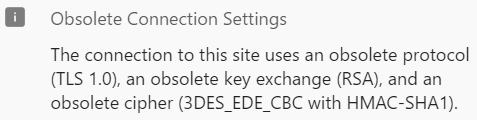 [Speaker Notes: Remember: M-D isn’t pseudorandom on its own due to the length extension attack

Bellare paper: https://eprint.iacr.org/2006/043.pdf

BU website in 2017 used 3DES. In 2018 it uses AES-256.]